三维圈数字科技集团有限公司计算机岗位校园招聘
探索未来，共创辉煌
宣讲人：徐明星
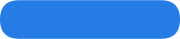 目录
01
02
公司简介
招聘岗位概述
03
04
薪酬福利与发展机会
应聘流程与联系方式
01
公司简介
成立背景与发展历程
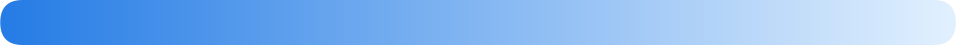 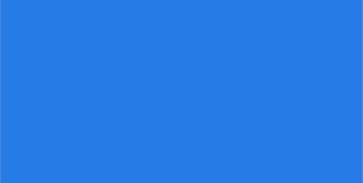 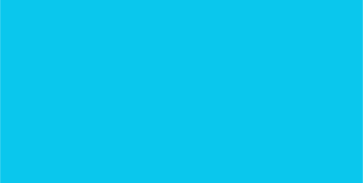 成立背景
初创阶段
在公司成立的初期，三维圈专注于开发基础软件和应用程序，以解决行业初期面临的技术挑战。通过不断的技术研发和市场推广，逐步建立起了公司在行业内的初步地位。
三维圈数字科技集团有限公司成立于2015年，旨在通过技术创新和数字化解决方案推动行业发展。创始团队由一群充满激情和专业知识的计算机专家组成，目标是打造领先的技术公司。
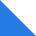 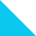 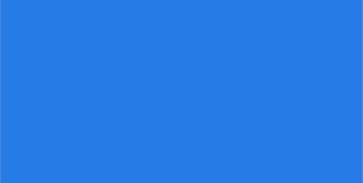 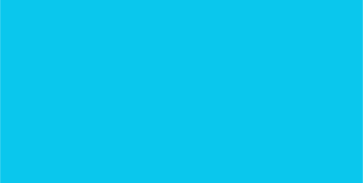 重要里程碑
扩展与升级
随着业务的不断扩展和技术的进步，三维圈不断增加研发投入，推出了一系列创新产品和解决方案。公司规模也从初创时的小规模团队发展为拥有数百名员工的大型企业。
公司在发展过程中达成了多个重要的里程碑，包括获得行业认可、完成多轮融资以及建立战略合作关系。这些成就标志着公司在计算机科技领域的重要地位和持续进步。
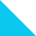 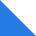 主营业务及市场定位
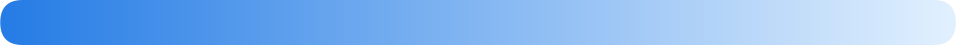 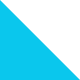 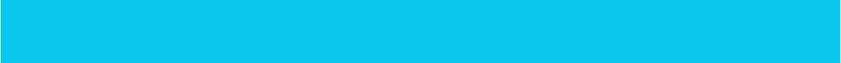 公司业务概述
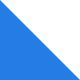 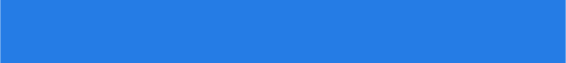 市场定位与竞争优势
三维圈数字科技集团是一家以技术服务、技术开发和软件开发为主导业务的公司，致力于为客户提供高质量的技术解决方案和咨询服务。其业务范围涵盖技术咨询、技术转让、软件研发及人工智能公共服务平台技术等多个领域。
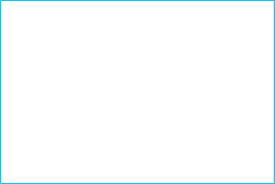 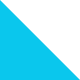 三维圈数字科技集团在市场中定位为一家创新型科技企业，通过不断探索前沿技术，保持在软件开发和信息技术服务领域的竞争力。公司的竞争优势在于强大的技术研发能力和高效的项目管理经验，能够快速响应客户需求并提供定制化解决方案。
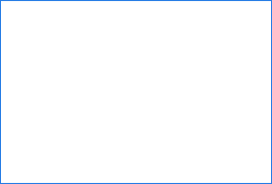 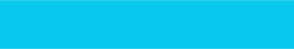 主要客户群体
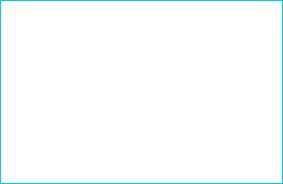 三维圈数字科技集团的主要客户群体包括政府机构、金融机构、教育和医疗等公共服务部门以及各类型企业。通过提供专业的技术服务和软件开发，公司在多个行业内建立了良好的声誉和客户关系。
企业文化和价值观
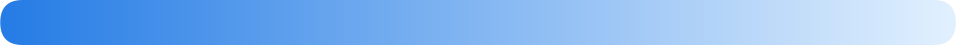 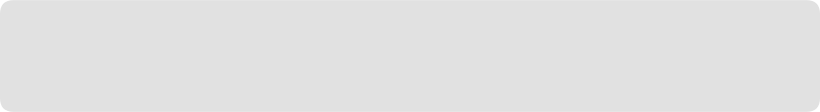 三维圈数字科技集团以推动科技创新和行业进步为使命，致力于通过先进的计算机技术和解决方案，为客户提供卓越的产品和服务。
企业使命
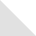 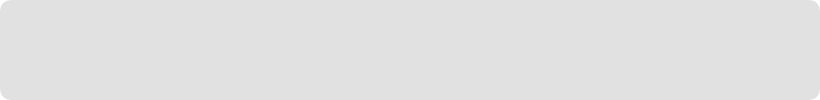 公司倡导诚信、创新、合作、共赢的核心价值观，强调团队协作与个人责任感，营造积极向上的企业文化氛围。
核心价值观
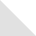 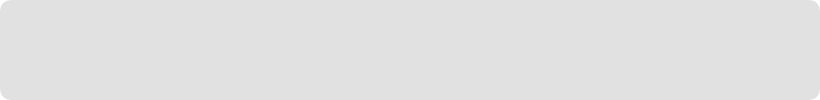 三维圈数字科技集团积极履行企业社会责任，参与公益活动，关注环境保护和可持续发展，努力回馈社会，促进和谐共生。
社会责任
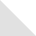 02
招聘岗位概述
岗位：客户关系管理与数据分析
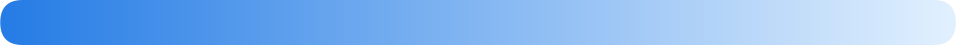 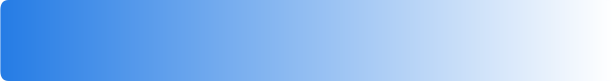 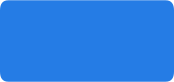 客户关系管理（CRM）的核心在于对客户数据的收集与管理，包括基本信息、购买记录和交流记录等。通过CRM系统集中存储和管理这些数据，企业可以全面了解客户需求和行为，提供个性化服务和营销策略。
客户数据收集与管理
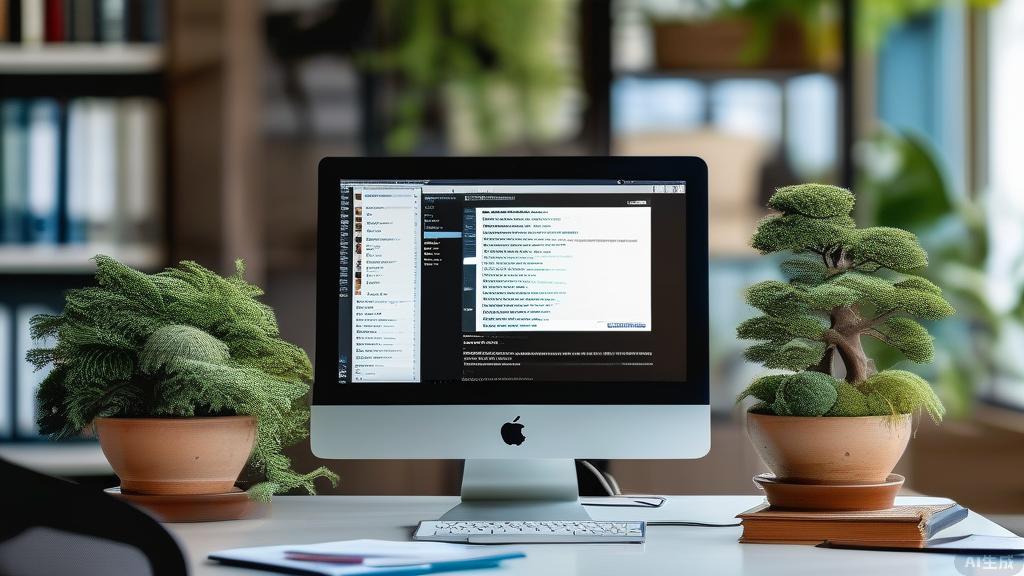 CRM系统帮助企业优化与客户的互动，实现销售与营销活动的自动化。通过自动化工具，可以减少人工操作，提高销售效率，同时精准地推送个性化的营销信息，提升客户满意度。
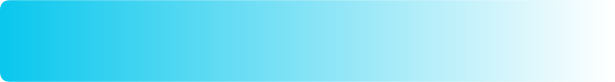 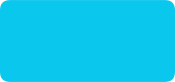 客户互动优化与销售自动化
CRM系统不仅用于销售环节，还用于提升整体客户服务体验。通过对客户反馈和互动数据的深入分析，企业能够及时响应客户需求，不断优化产品和服务，同时为业务决策提供数据支持。
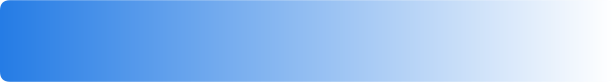 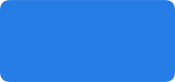 客户服务提升与业务分析
CRM系统内嵌的商业智能模块提供多维度数据分析，如客户地区分析、行业分析和年龄消费水平分析等。这些分析帮助企业深入了解市场趋势和客户偏好，制定更有效的市场策略和产品调整方案。
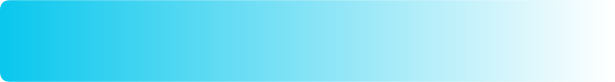 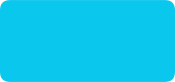 数据分析与商业智能
任职资格与经验需求
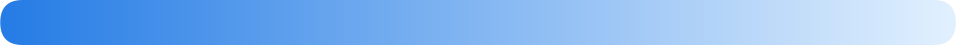 学历要求
技术技能
工作经验
申请者需具备全日制本科及以上学历，优先考虑大数据、计算机科学与技术、软件工程等相关专业。学历是基础，但更重要的是相关领域的专业知识和实践能力。
熟练掌握Java、Python、C++等编程语言，并了解数据结构与算法。熟悉SQL数据库操作，有实际项目经验者优先考虑。掌握机器学习和深度学习算法将更具竞争力。
有管理岗位或ERP、SAP、MES系统实施经验者优先。丰富的实践经验能提升解决实际问题的能力，增强团队协作效率。
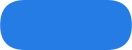 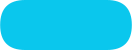 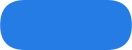 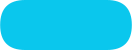 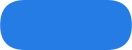 01
02
03
04
05
软技能
其他条件
良好的沟通协调能力，能够清晰表达设计思路；强烈的分析问题和解决问题的能力；自我驱动与持续学习能力，保持对新技术的敏锐度；创新应用能力体现个人价值。
具备一定的抗压能力和团队合作精神，能够在快节奏的环境中工作；英语读写能力良好者优先考虑，有助于参与国际项目和交流。
工作地点及环境介绍
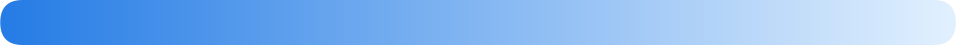 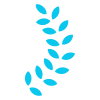 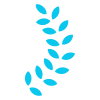 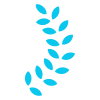 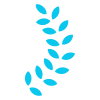 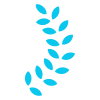 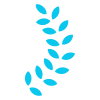 01
02
03
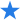 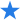 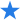 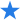 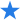 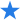 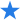 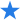 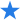 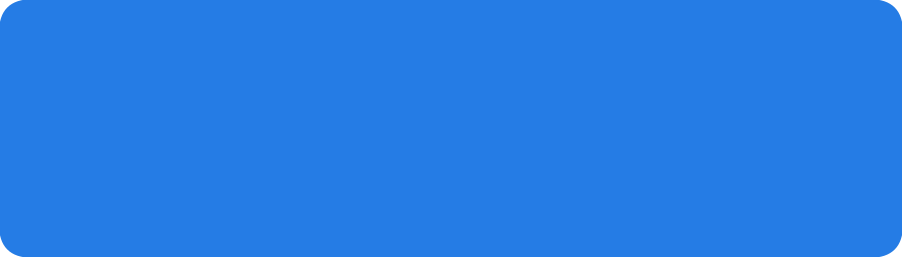 公司总部地点
办公环境介绍
员工休息与娱乐设施
三维圈数字科技集团总部位于北京中关村高科技园区，这里是中国科技创新的核心区域，聚集了大量国内外知名企业和研究机构。
办公环境宽敞明亮，配备现代化办公设施，员工享有舒适的工作空间。办公室内提供高速网络连接和先进的计算机硬件支持，为员工提供高效便捷的工作体验。
公司内部设有员工休息室和娱乐设施，包括健身房、咖啡厅等，旨在提升员工的工作满意度和生活质量。此外，还定期组织团队建设活动和员工关怀计划，增强团队凝聚力。
05
薪酬福利与发展机会
薪资结构与晋升机制
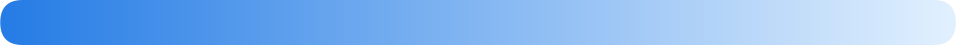 三维圈数字科技集团有限公司为计算机岗位提供具有竞争力的薪资待遇，根据职位级别和工作经验，平均月薪范围在4000元至10000元之间。每年根据市场变化和个人表现进行薪酬评估与调整。
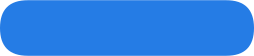 薪资水平
公司设有完善的绩效奖金制度，依据员工的工作绩效和团队贡献发放季度绩效奖金。优秀员工可获得额外奖励，激励员工持续提升工作效率和质量。
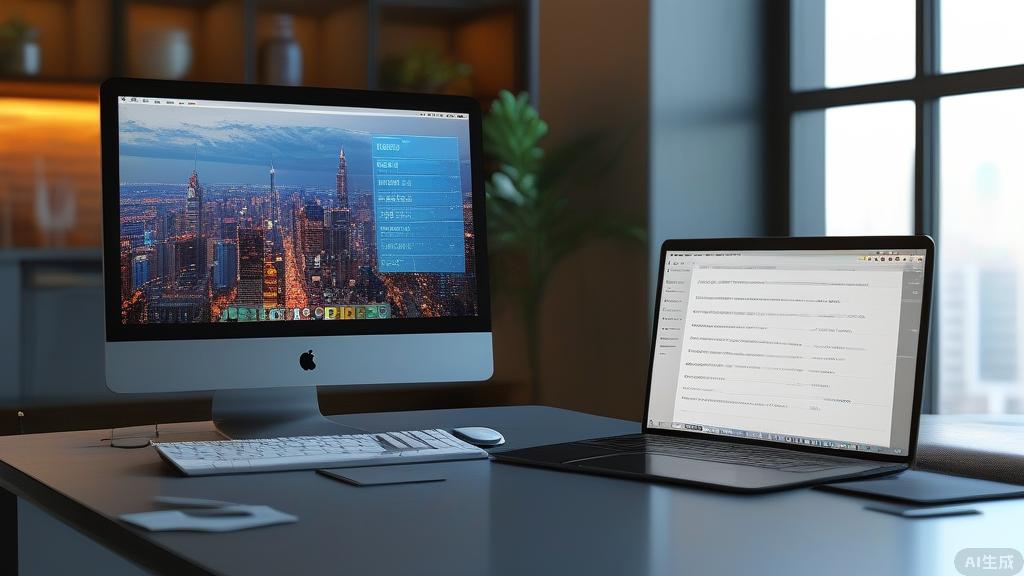 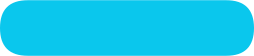 绩效奖金
为奖励员工全年的工作表现，公司在年底会发放年终奖。具体金额根据公司的年度业绩和员工的个人表现决定，通常为基本工资的一定倍数。
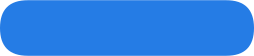 年终奖
对于核心骨干和技术精英，公司提供股权激励计划。通过赠送股票期权或限制性股票的方式，使员工能够分享公司长期发展成果，增强员工归属感与忠诚度。
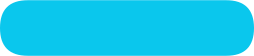 股权激励
公司设有明确的晋升路径和透明的晋升机制，每年根据员工的表现及发展潜力，从技术、管理两个方向进行晋升评定。通过定期的绩效评估和培训，帮助员工规划职业发展道路。
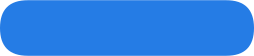 晋升机制
员工培训与成长路径
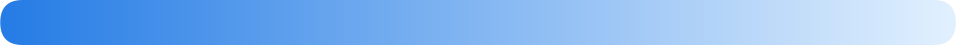 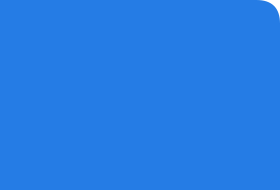 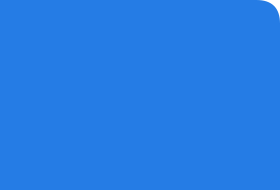 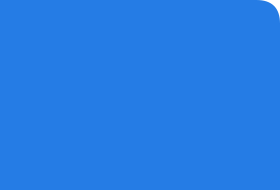 项目经验积累
入职培训计划
专业技能提升
鼓励员工参与各种实际项目，从中获得实践经验。通过在多个项目中的磨炼，员工能够不断提升解决问题的能力，并在实际工作中快速成长。
新员工入职时，公司提供全面的培训计划，涵盖企业文化、公司政策、技术基础和职业素养。通过系统化培训，帮助新员工快速适应工作环境，掌握必要的职业技能。
定期组织内部及外部专业技术培训，邀请行业专家进行讲座，更新员工的知识储备。通过在线学习平台和内部知识分享会，提供多样化的学习资源，支持员工持续提升专业技能。
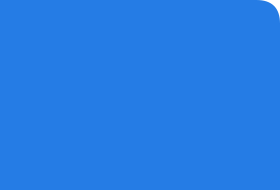 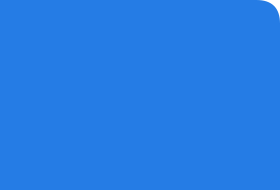 领导力发展
国际交流机会
为有潜力的员工提供领导力培训，培养未来的管理人才。课程内容包括团队管理、决策制定和沟通技巧等，旨在全面提升员工的综合素质，为其职业发展打下坚实基础。
定期安排员工参加国内外的技术交流会议和研讨会，拓宽视野。通过与全球同行的交流，员工可以了解最新的技术动态和行业趋势，促进自身的专业成长。
员工关怀计划与福利待遇
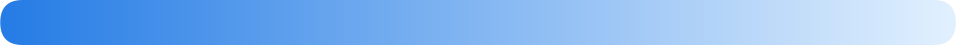 公司为员工提供全面的健康保障，包括医疗保险和年度体检。通过与知名医疗机构合作，确保员工在工作的同时能享有高质量的医疗服务，关注员工身心健康。
健康保障计划
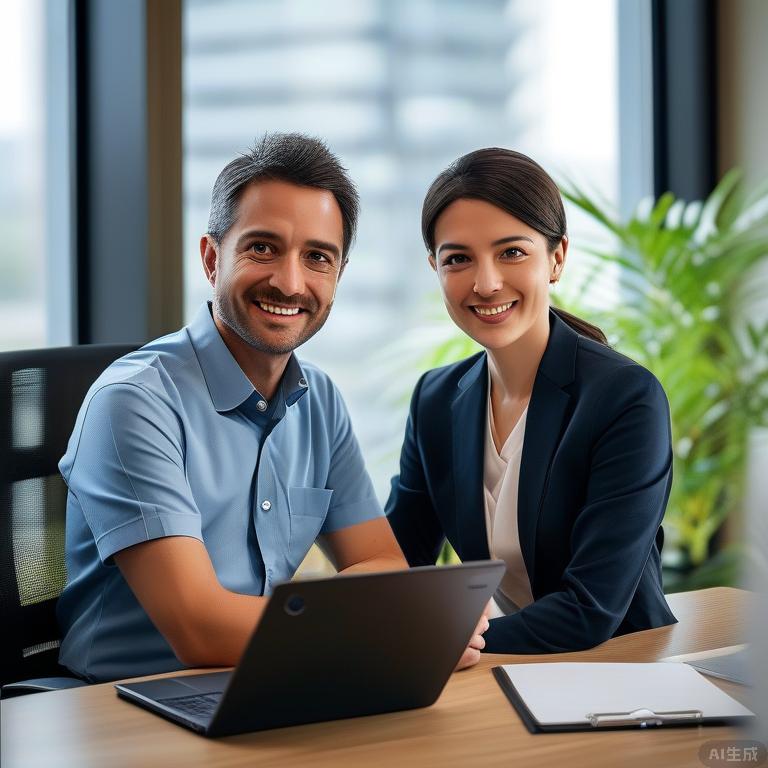 三维圈数字科技集团设有完善的职业发展支持体系，提供多样化的培训项目和学习资源。通过定期的技能培训和职业规划指导，帮助员工不断提升自身能力，实现职业目标。
职业发展支持
公司注重为员工提供舒适的工作环境，办公场所配备现代化设施。开放、灵活的办公空间设计，旨在提升员工的工作效率和创造力，同时营造积极向上的工作氛围。
工作环境与设施
公司定期组织丰富多彩的员工关怀活动，如团队建设、家庭日活动和文化节等。这些活动不仅增强了团队凝聚力，还提升了员工的归属感和满意度，使员工在轻松愉快的氛围中共同成长。
员工关怀活动
公司提供具有竞争力的薪酬体系，并根据市场变化及时调整薪资水平。除了基本工资和绩效奖金外，还设有年终奖、项目奖金等多种激励措施，确保员工的努力得到公正的回报。
福利待遇概览
06
应聘流程与联系方式
在线申请与简历提交
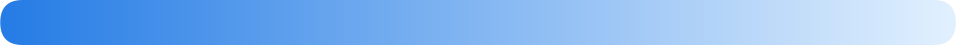 登录招聘平台
选择合适岗位
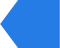 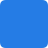 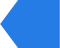 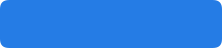 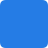 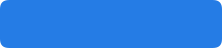 01
02
请访问三维圈数字科技集团有限公司的官方招聘网站或使用指定的招聘APP，输入您的用户名和密码进行登录。确保您的账户已创建并验证，以便顺利进行后续操作。
登录后，浏览并选择适合您的计算机岗位。每个岗位都有详细的职位描述、要求及工作职责，确保您对申请的岗位有全面了解，以提高面试成功率。
确认信息无误后提交
上传相关附件
填写详细简历
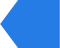 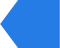 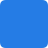 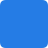 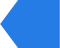 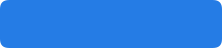 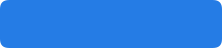 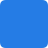 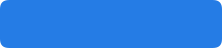 04
05
03
在提交前，仔细核对填写的信息和上传的文件，确保无误。确认无误后，点击“提交”按钮，将您的简历和申请材料发送至公司招聘系统。耐心等待公司的反馈和面试安排。
在岗位页面中，点击“提交简历”按钮，进入简历编辑页面。请确保您的简历信息完整、真实，包括个人信息、教育背景、工作经历及技能特长等。尽量详细描述与岗位相关的经验和成就。
按照提示上传相关证明材料，如学历证书、身份证、技能证书等扫描件或照片。确保文件清晰可读，有助于提高审核效率。避免上传无关材料，以免影响评审结果。
面试流程与评估标准
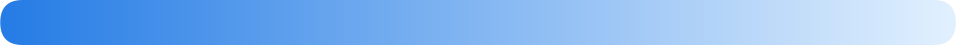 01
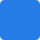 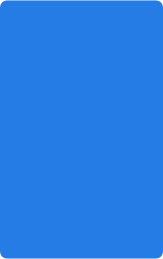 03
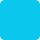 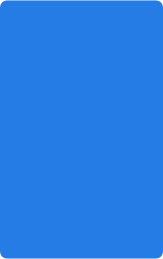 05
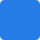 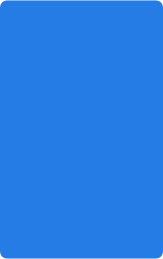 面试流程概述
综合能力测试
面试结果处理
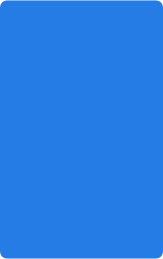 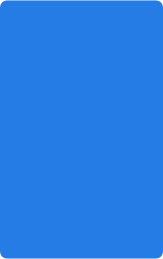 评分与计分方法
技术能力评估
面试流程通常分为初试、复试和终试三个阶段。初试主要评估应聘者的基本技能和知识，复试侧重于考察技术深度和问题解决能力，终试则全面考察综合素质与岗位匹配度。
综合能力测试包括逻辑思维、创新能力、团队协作和压力管理等方面。通过情景模拟题、案例分析以及行为面试等方法，评估应聘者的综合素质与岗位适应性。
面试结束后，公司会对面试结果进行详细记录和统计，确保招聘决策的透明和公正。所有应聘者的面试表现将被归档，作为未来招聘和人才储备的重要参考。
面试评分采用“总分和去高低分求平均分法”，确保公平公正。考官根据测评要素和权重进行打分，记分员去掉一个最高分和一个最低分后计算平均分数，得出最终得分。
技术能力是计算机岗位的核心评估标准，包括编程能力、算法设计与实现、系统架构设计等。通过项目经历、代码演示和现场编程等方式，全面评估应聘者的技术实力。
02
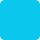 04
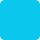 联系方式与咨询渠道
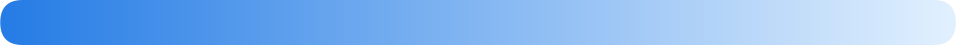 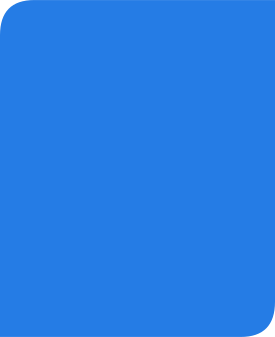 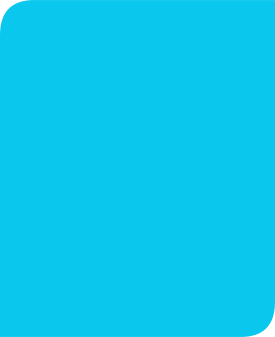 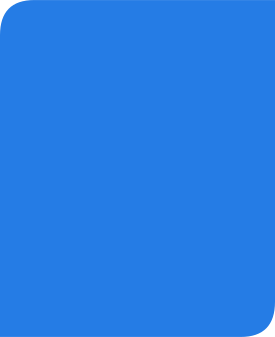 01
02
03
官方招聘邮箱
公司联系电话
社交媒体平台
三维圈数字科技集团有限公司设有专门的招聘邮箱，用于接收并处理求职者的咨询和简历。该邮箱地址为67182753@qq.com，方便应聘者通过电子邮件进行详细咨询。
若需直接联系三维圈数字科技集团有限公司，可通过提供的电话号码：18203675837、18638779725、15138914723、15346598888、17737606208，与招聘负责人或相关部门取得联系。
除了常规联系方式，三维圈数字科技集团有限公司也积极利用社交媒体平台（如微信公众号）发布最新的招聘动态及公司新闻，便于求职者及时了解公司的最新信息。
谢谢观看
THANKS